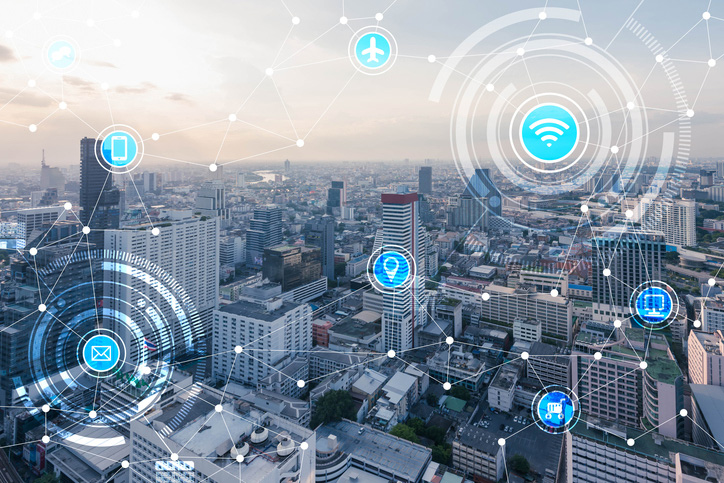 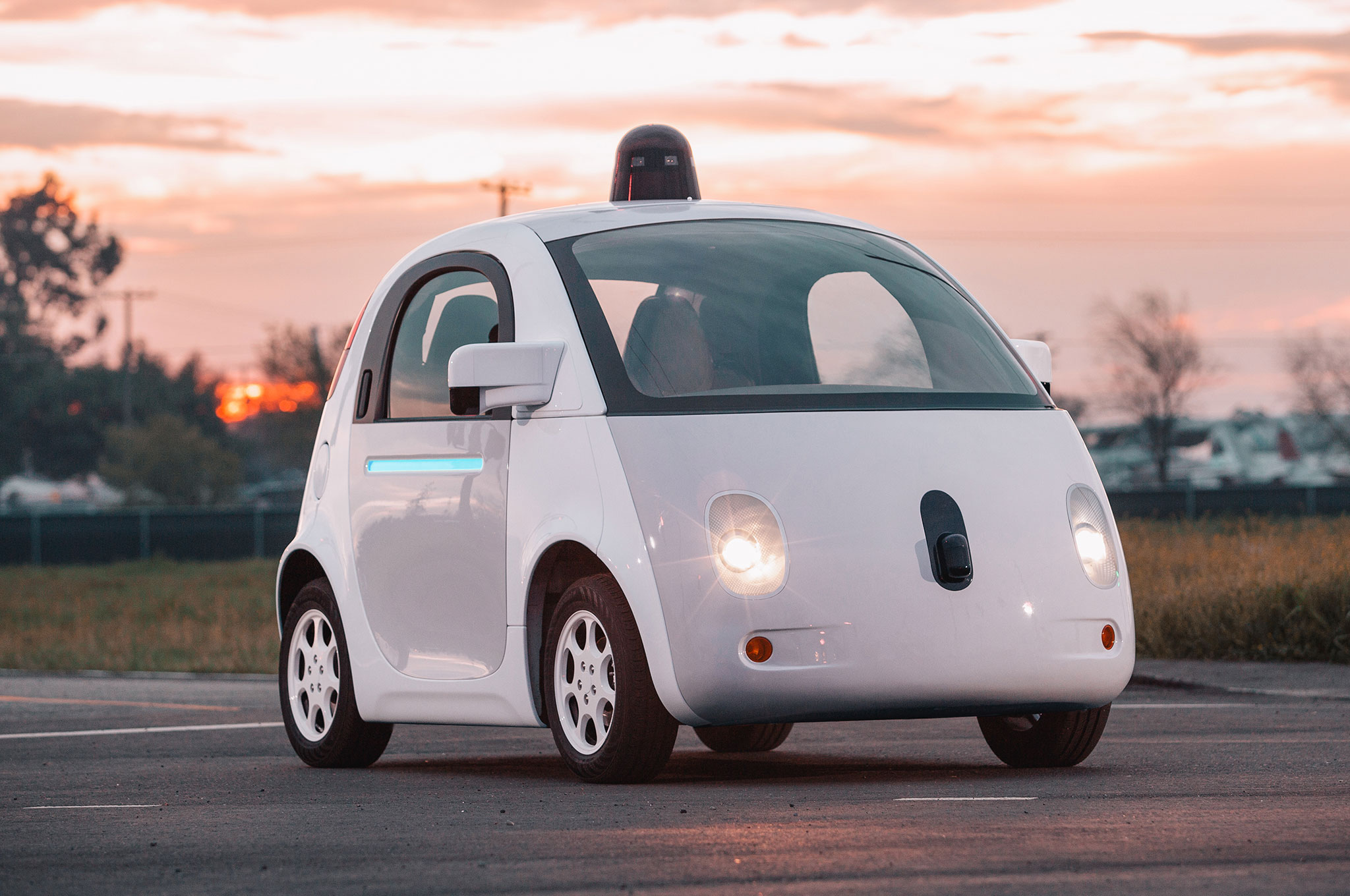 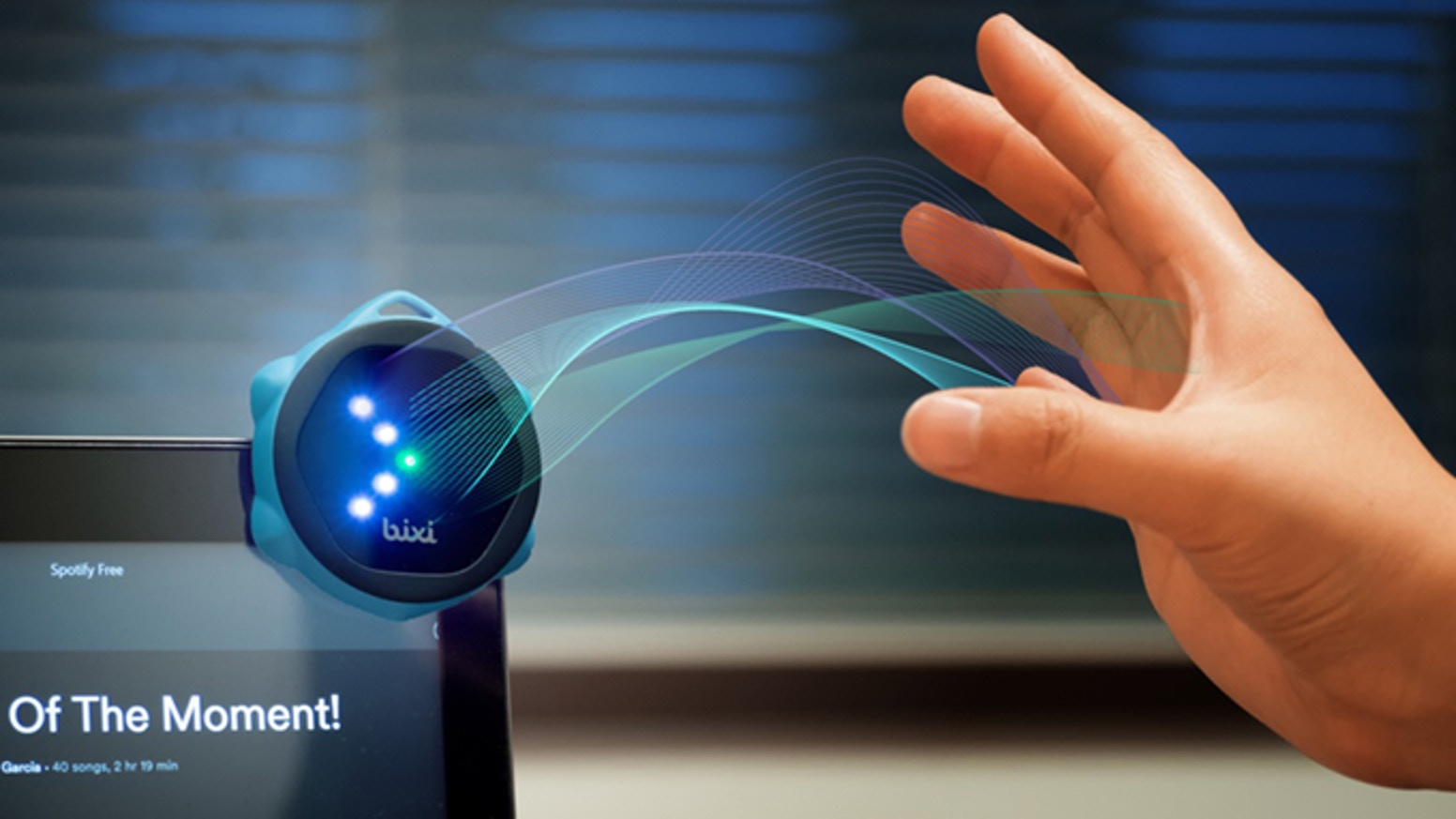 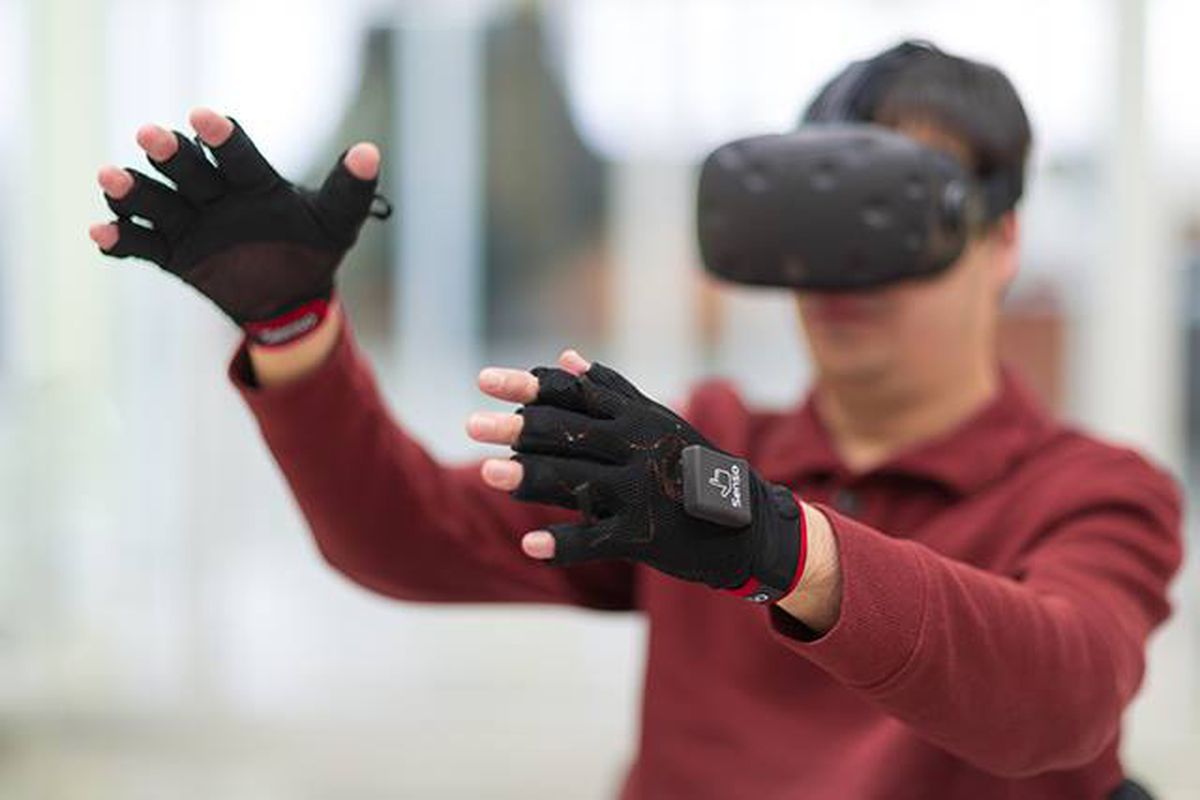 Wireless and Mobile Systems
for the IoT
CMSC 818W : Fall 2019
Conclusion
Nirupam Roy
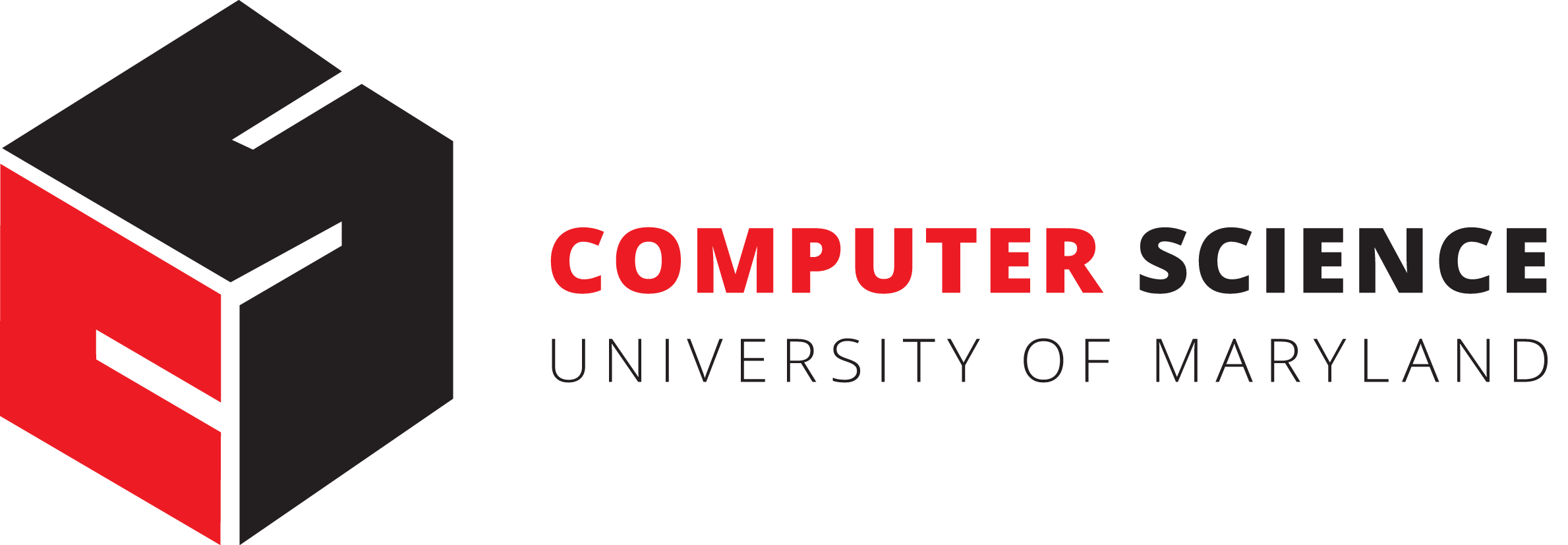 M-W 2:00-3:15pm
CSI 1122
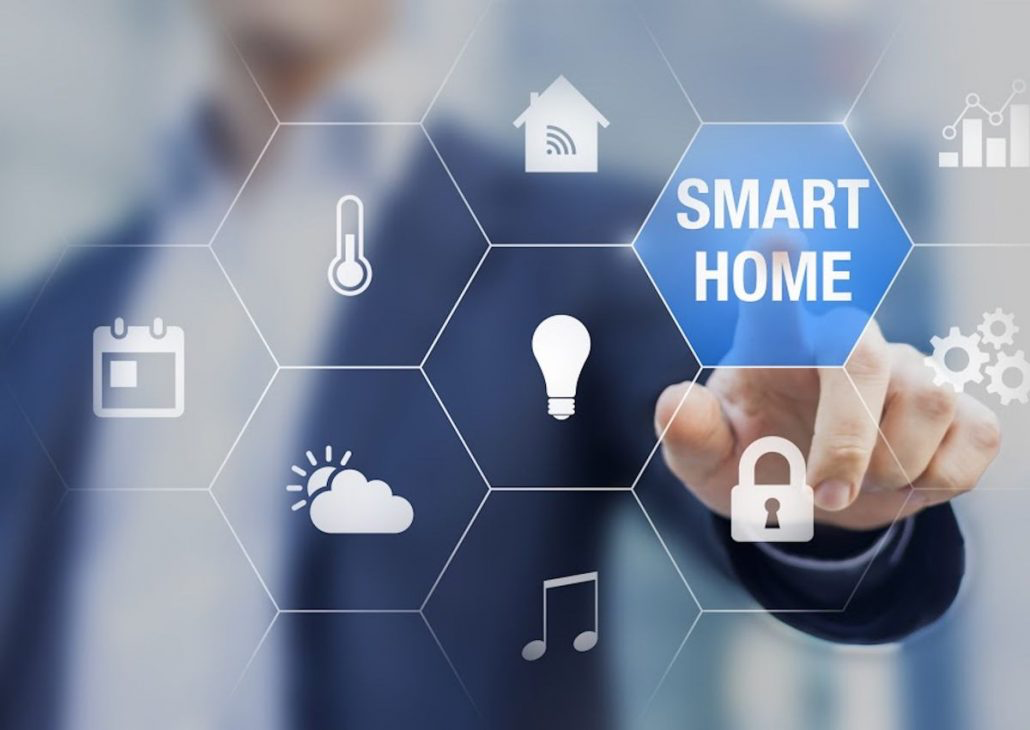 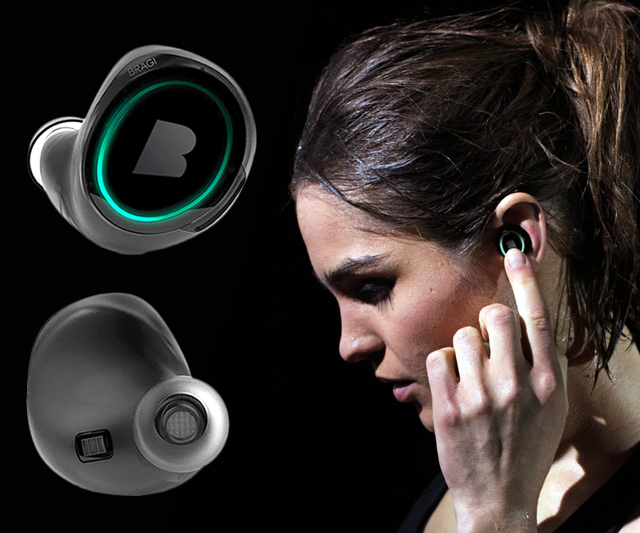 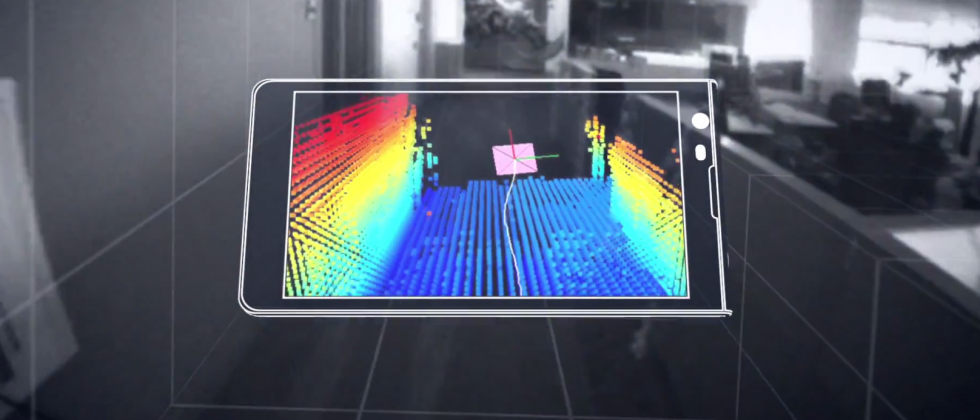 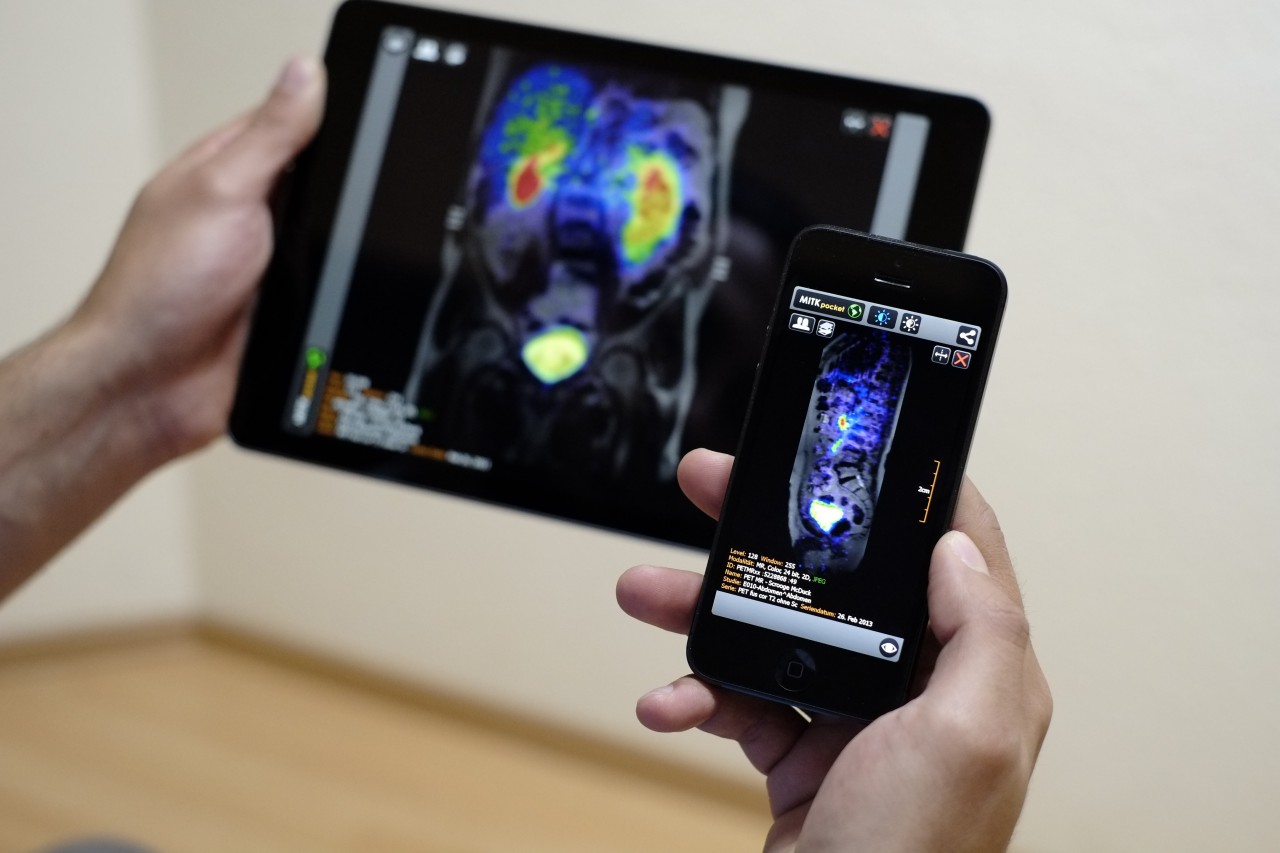 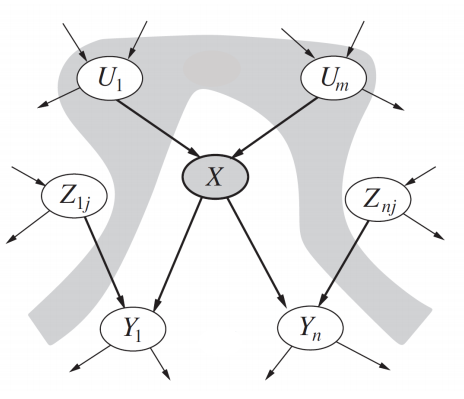 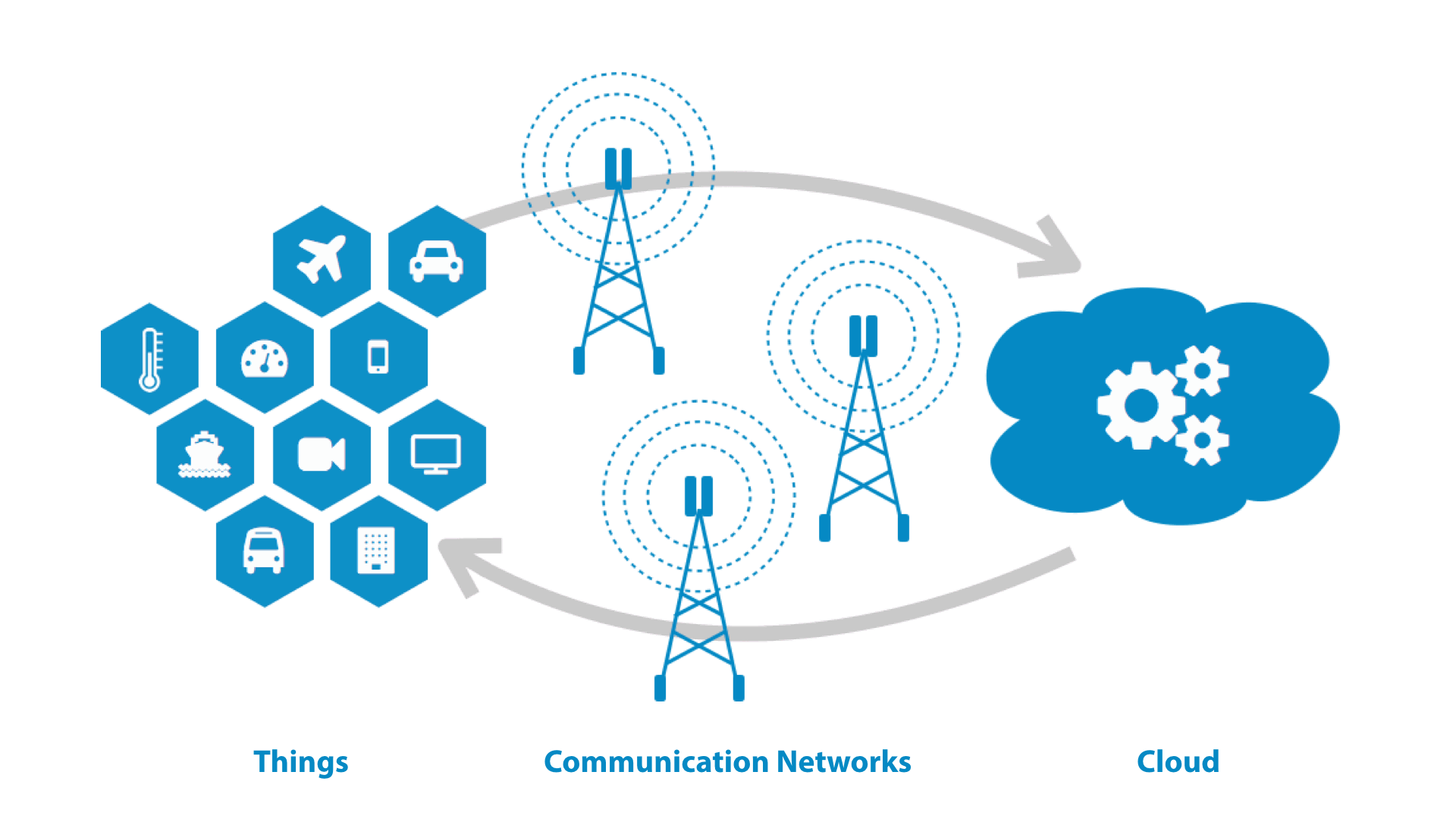 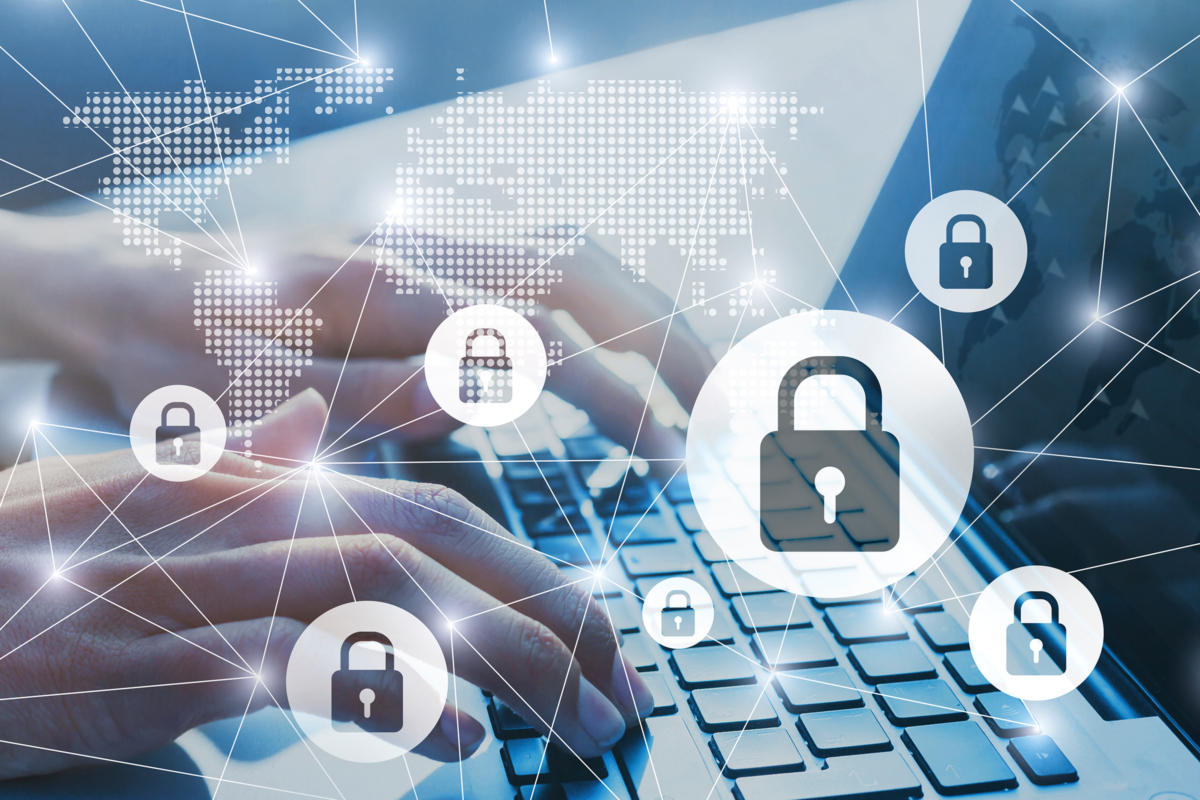 IoT
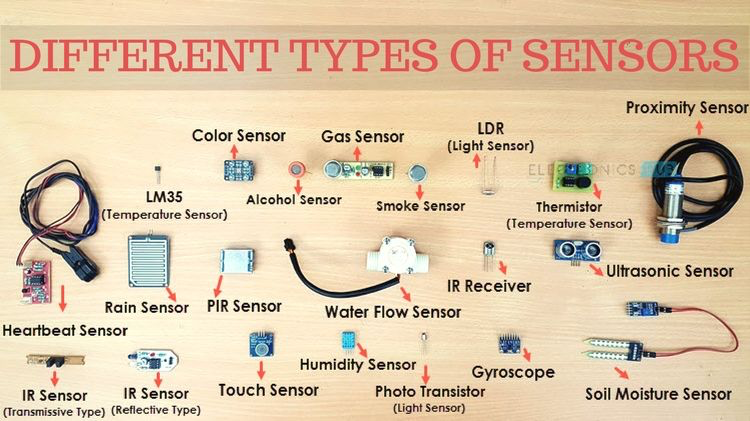 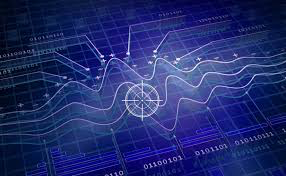 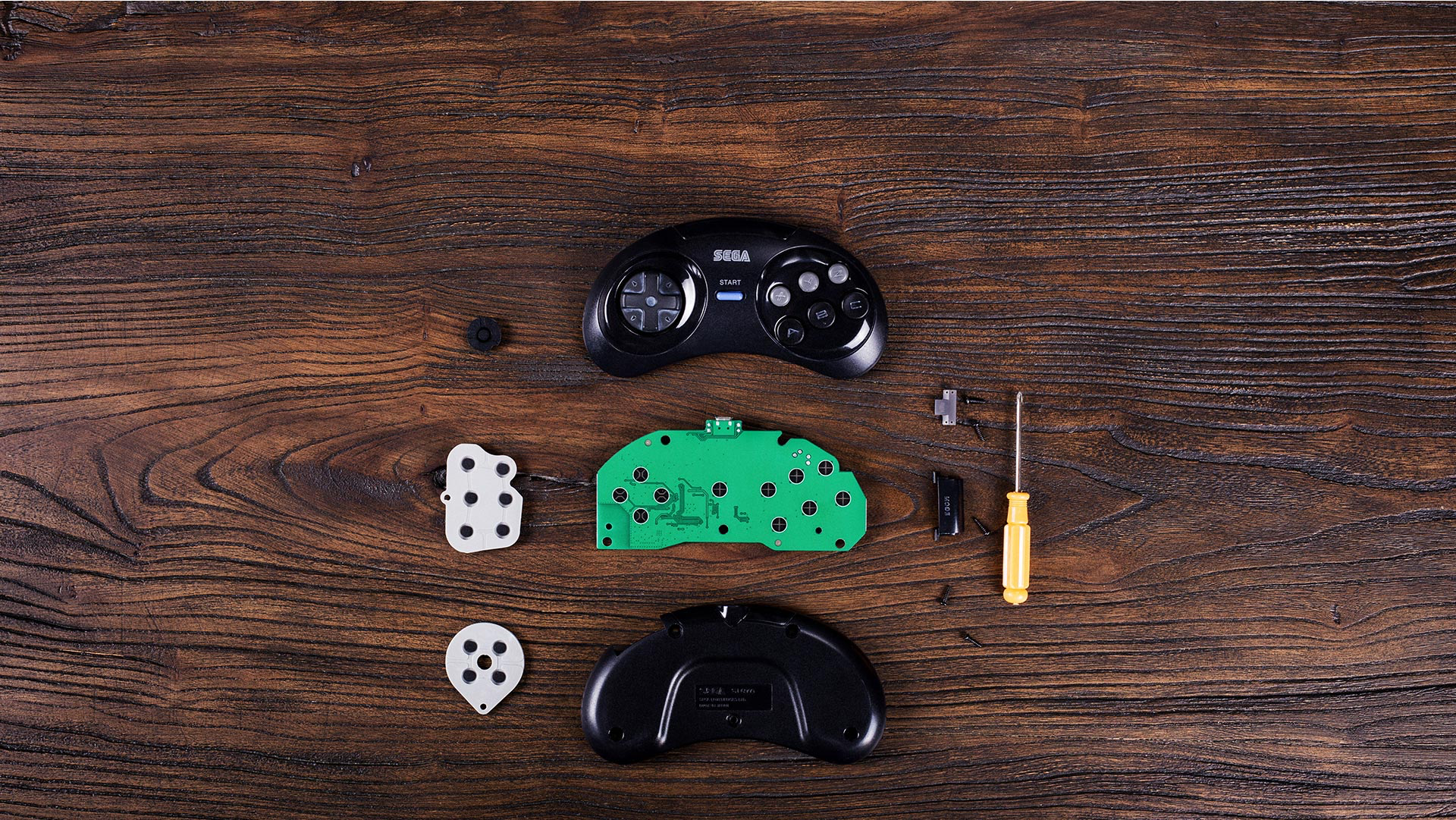 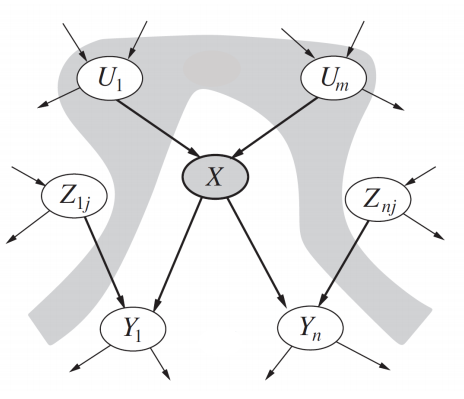 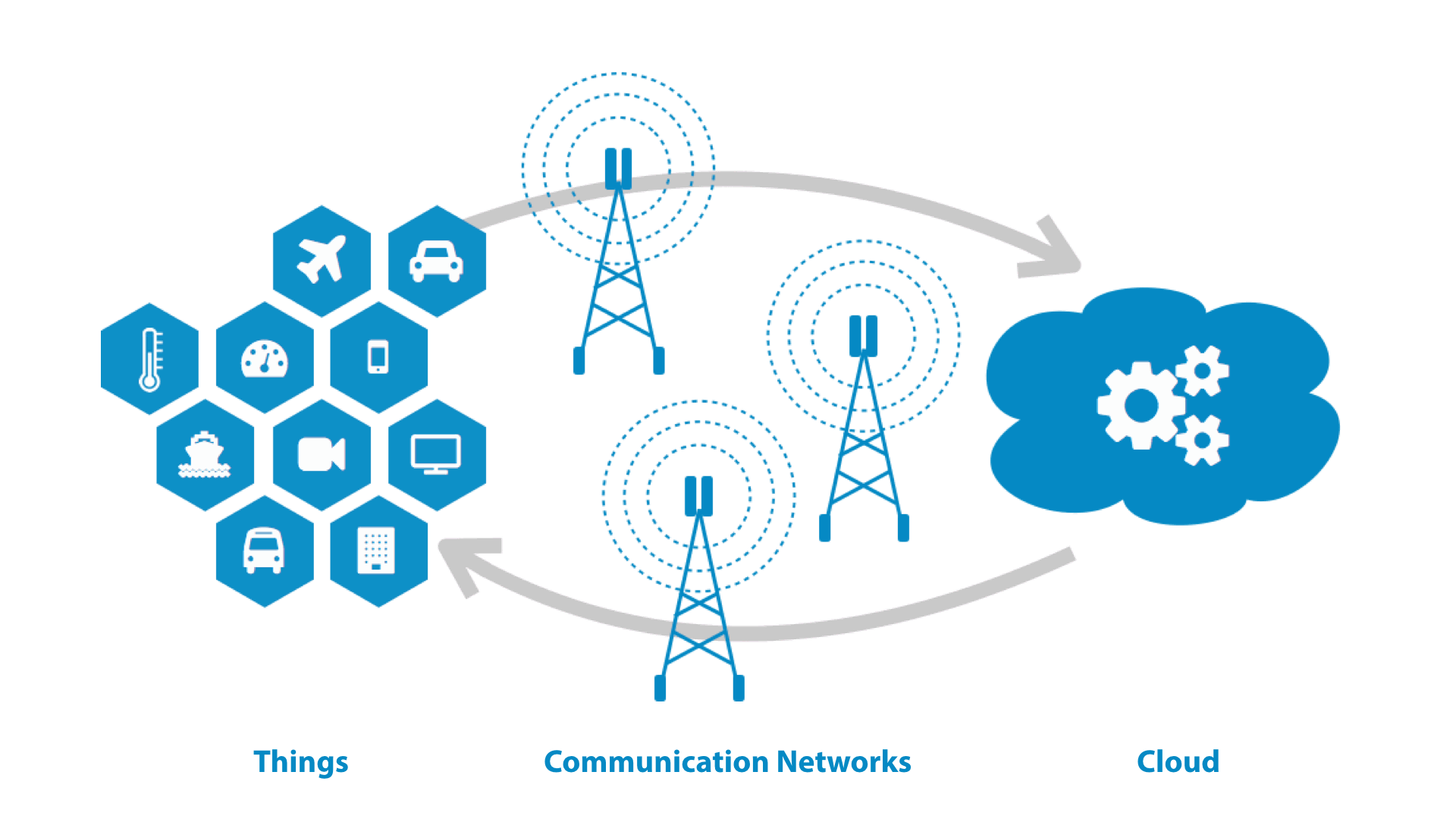 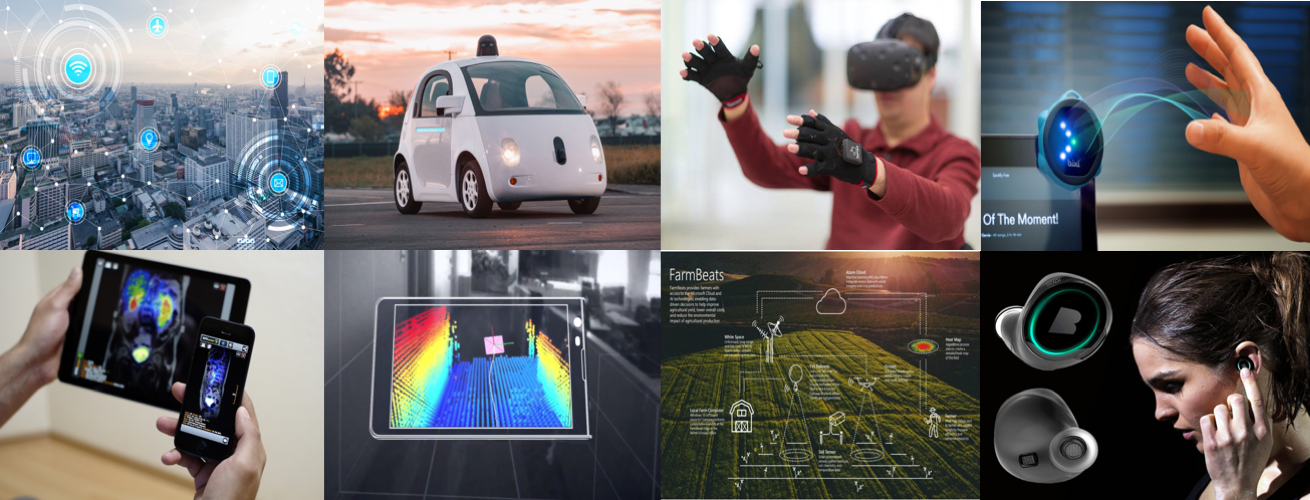 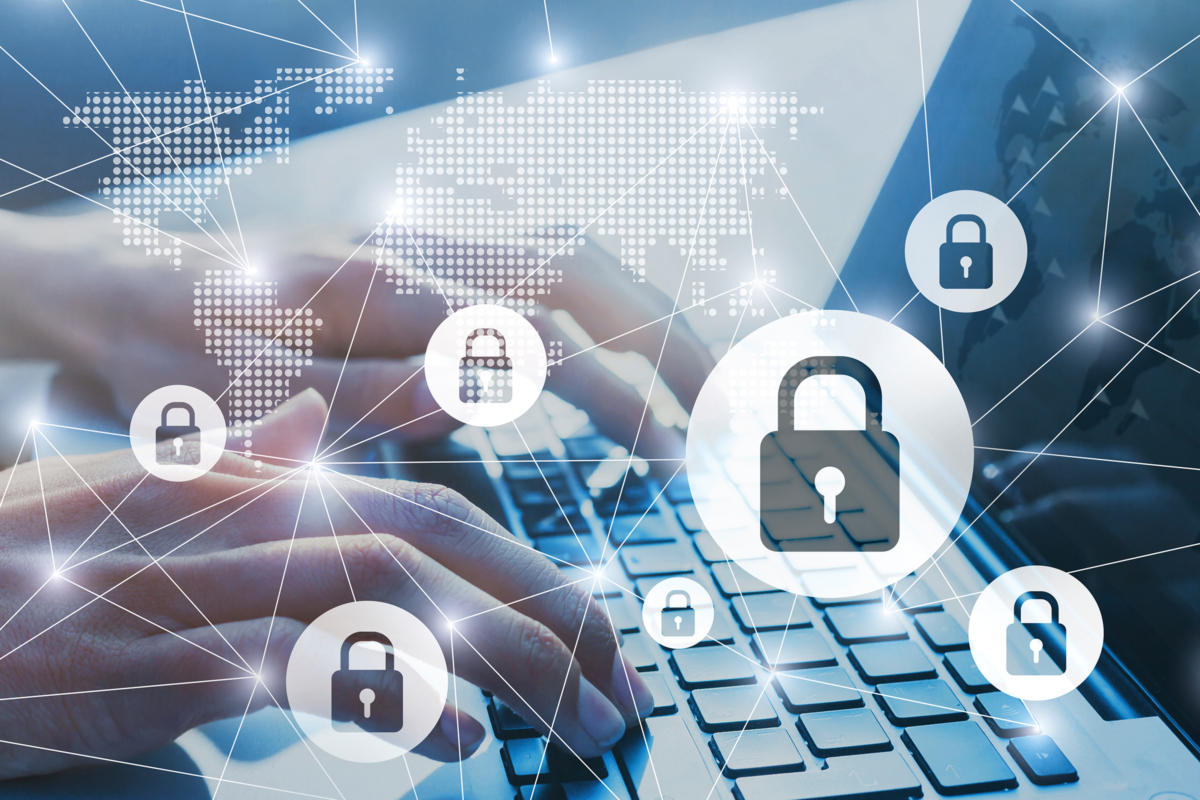 IoT
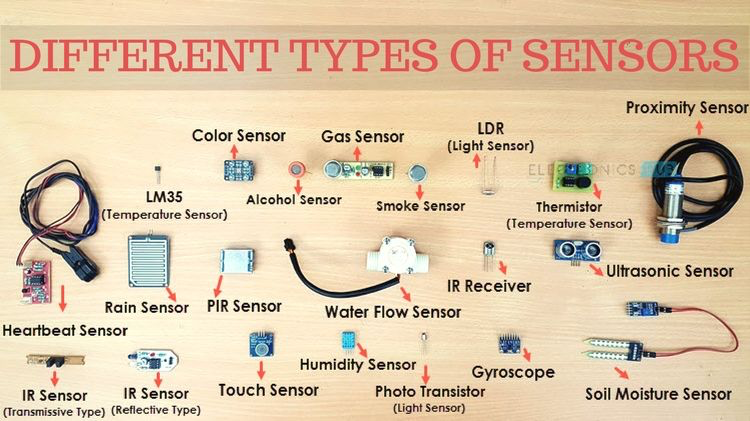 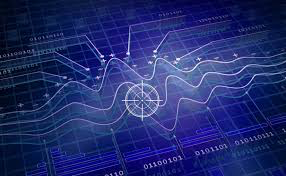 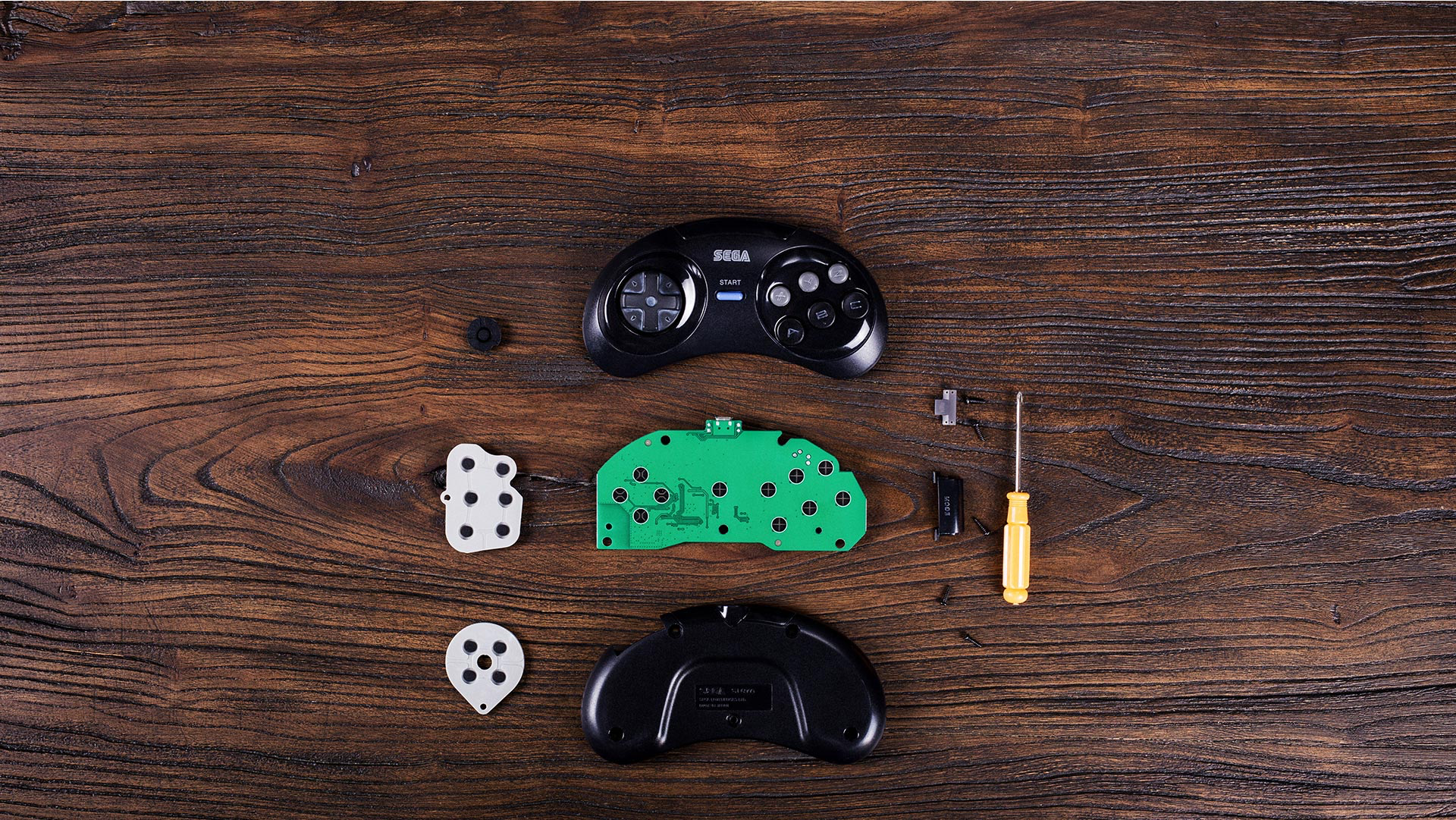 Thanks for being such an 
    amazing group of students…
Please be like that forever 
           and keeeeeep learning!!
Project pitch (20% of the project)
Location: CSI 1122 (this classroom)
Time: 1:30pm – 3:30pm
Each team will get 5 minutes to speak.
Project pitch
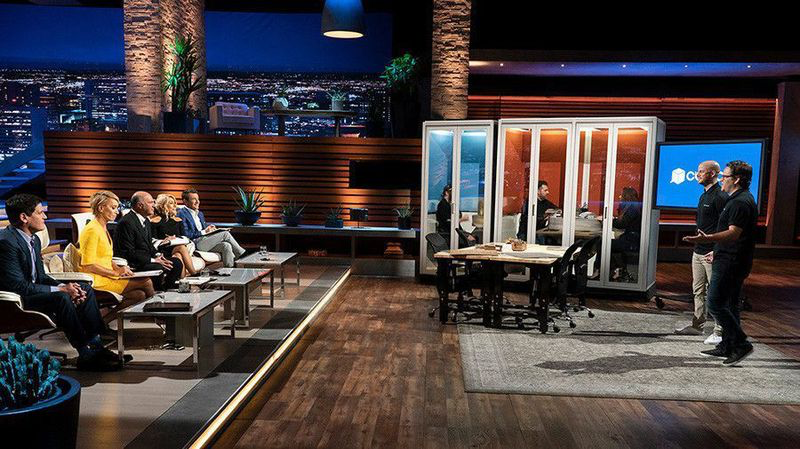 Project pitch (20% of the project)
Location: CSI 1122 (this classroom)
Time: 1:30pm – 3:30pm
Each team will get 5 minutes to speak.
Format of the pitch: None
-- Convince the class that you have worked on an 
     excellent project.
-- Feel free to use any media/prop
-- Generally focusing on the broader impacts of 
    the project and your concrete achievements 
    helps.
Project evaluation
Inherently subjective. We will try to make it as objective as possible.
Will use your project proposal as a guideline about the scope of the project.
We know life is uncertain, so are projects. Please justify challenges/roadblocks you have faced.
According to the score board so far, you are doing great. Feel confident and use the rest of the time wisely.